PORQUE SER PATROCINADOR DA AND EM 2024
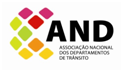 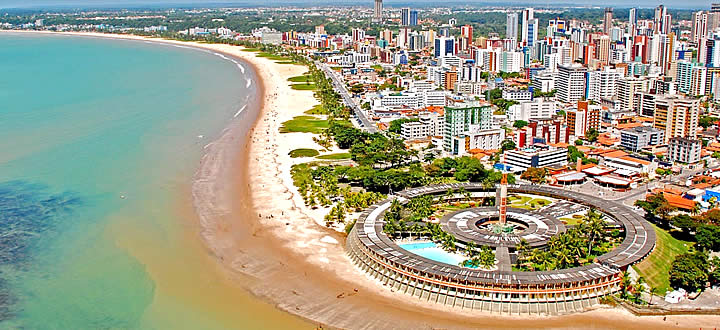 ENCONTRO NACIONAL DOS DETRANS
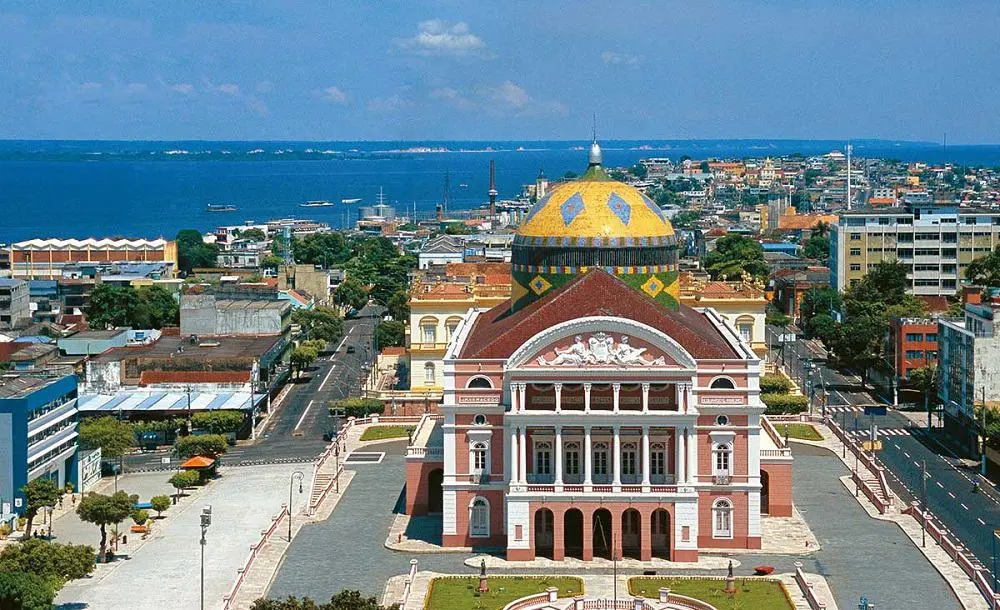 MARÇO DE 2024 – JOÃO PESSOA /PB
 JUNHO DE 2024 – CANCELADO 

SETEMBRO DE 2024 - BRASÍLIA /DF

NOVEMBRO DE 2024 – MANAUS /AM
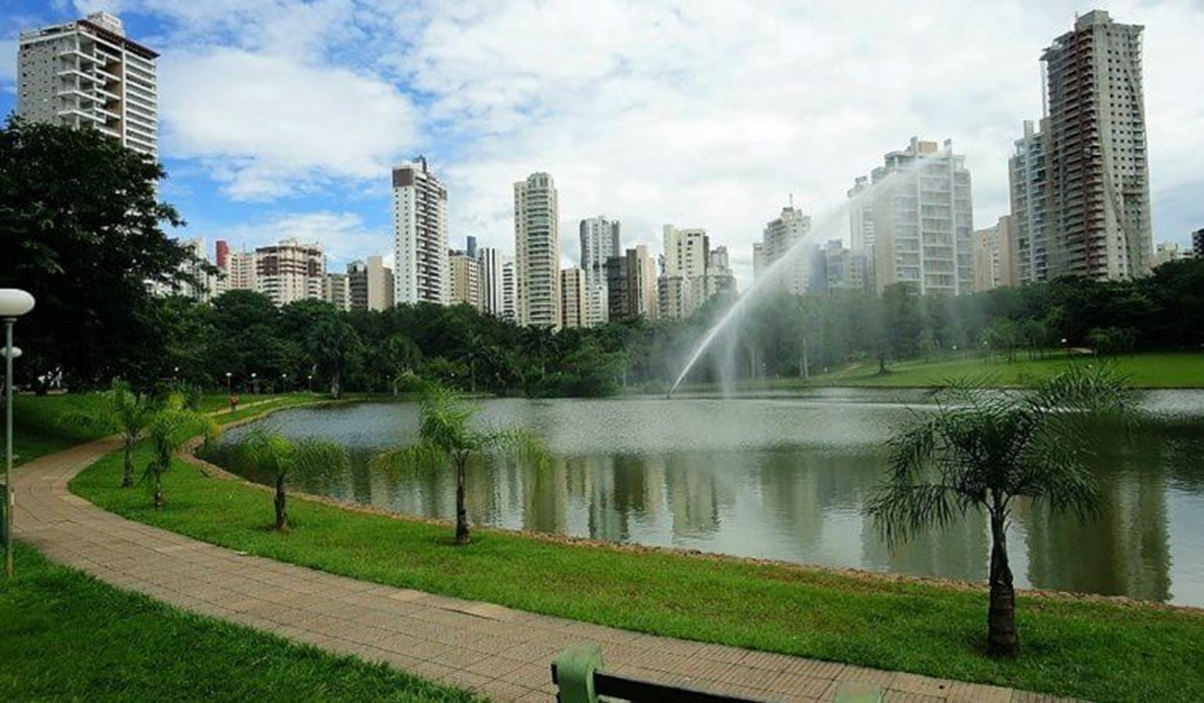 AND TEM COMO MISSÃO POSICIONAR-SE  ASSERTIVAMENTE, COM PROTAGONISMO E SINTONIA ENTRE  OS DEPARTAMENTOS DE TRÂNSITO ESTADUAIS,  CONTRIBUINDO PARA UMA POLÍTICA PÚBLICA DE TRÂNSITO  EFETIVA E INOVADORA, A FIM DE GARANTIR A CONSECUÇÃO  DAS DIRETRIZES DO SISTEMA NACIONAL DE TRÂNSITO (SNT).
ENCONTRO NACIONAL DOS DETRANSTECNOLOGIAS, SOLUÇÕES E MELHORIAS PARA O SETOR DO TRÂNSITO
1
2
3
POLÍTICAS PÚBLICAS
TECNOLOGIAS
TENDÊNCIAS
CONQUISTE NOVOS PARCEIROS E ACELERE SEUS NEGÓCIOS
OPORTUNIDADE DE MARKETPLACE, NOVOS LEADS, 
FORTALECER CONEXÕES & NETWORKING
,
CONECTE SUA MARCA
VISIBILIDADE DE SUA EMPRESA
AMPLIE O ALCANCE DE SUA MENSAGEM
DEBATES RELEVANTES PARA O SETOR
PALESTRAS
,
PROGRAMAÇÃO
MESAS REDONDAS
FÓRUNS TÉCNICOS
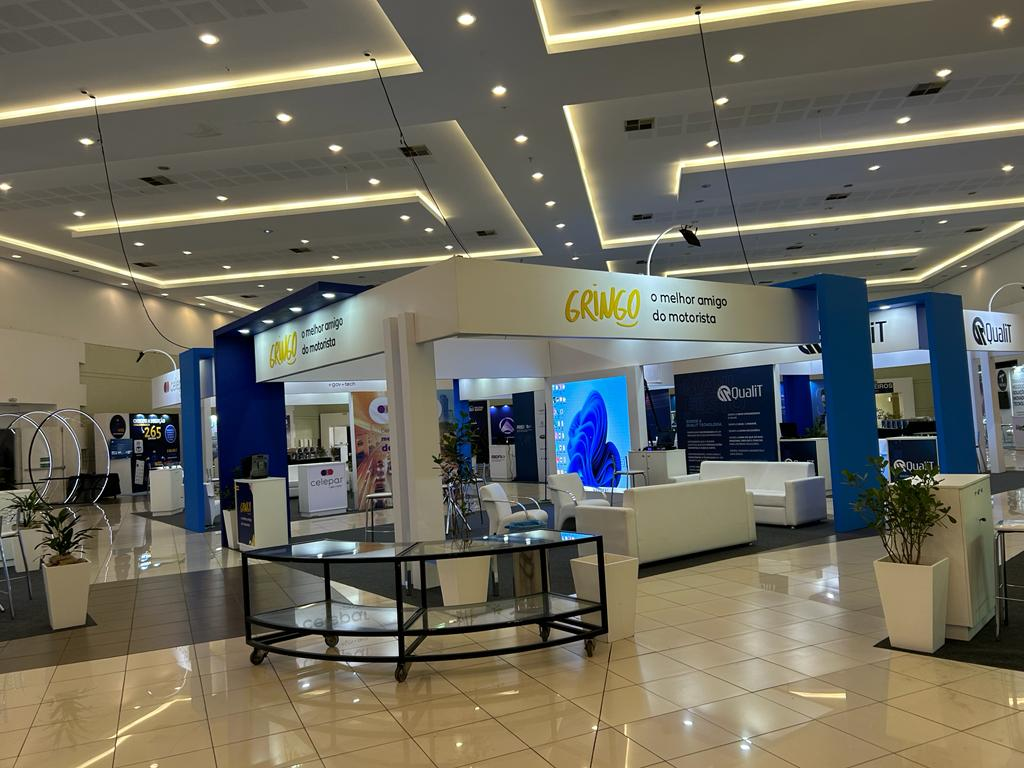 EVENTOS REALIZADOS
,
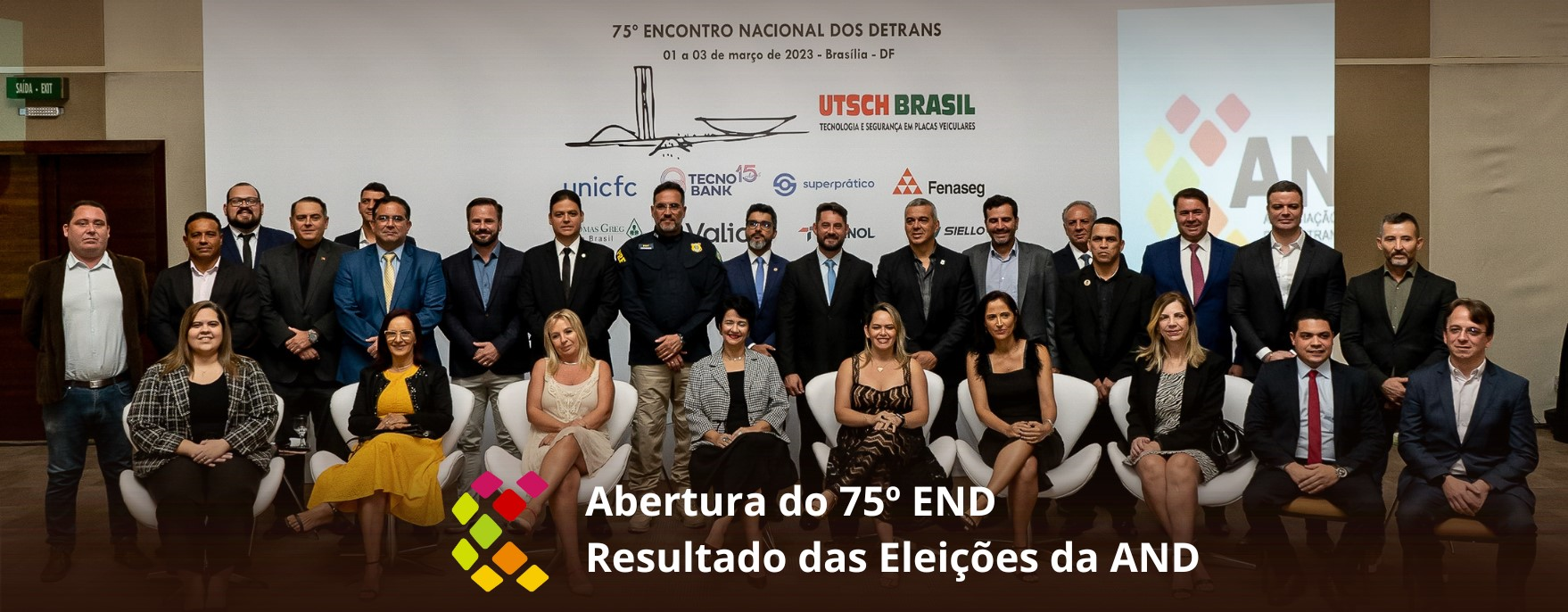 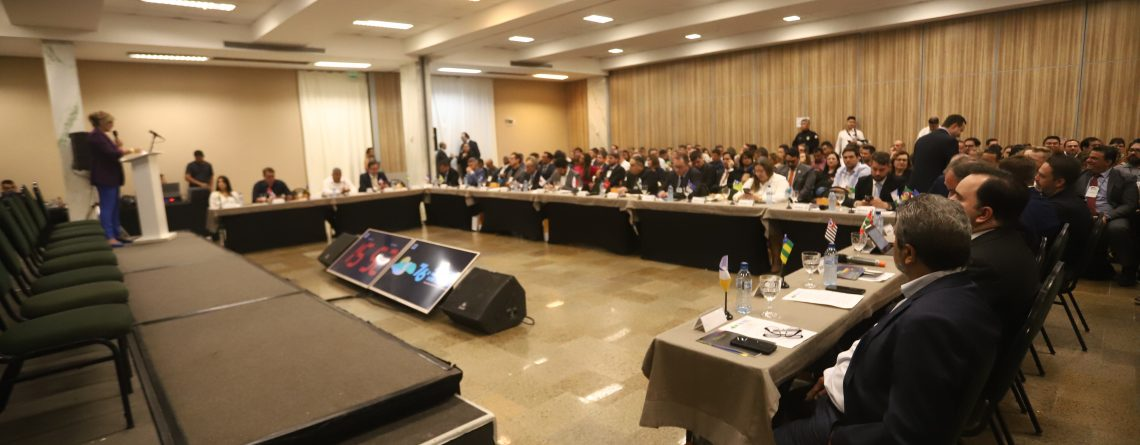 Obtenha o máximo de reconhecimento para sua marca .
Visibilidade no maior evento do setor. 
Público especializado.
Conquiste novos parceiros e acelere seus negócios. 
Fale com um público-alvo direcionado 
Aproveite os benefícios de rede de alto nível
Obtenha visibilidade premium para sua marca
COTAS DE PATROCÍNIO
Cotas de	patrocínio constituem- se	na	oportunidade de discutir temas	e	serviços 	relevantes aos DETRANs.
ADESÃO ANUAL NAS COTAS DE PATROCÍNIO TERÃO DESCONTO DE 10%
COTA DIAMANTE
 
R$ 100.000,00
COTA OURO
 
R$ 70.000,00
COTA EXPOSITOR
 
R$ 25.000,00
COTA PRATA
 
R$ 45.000,00
COTA DIAMANTE
Veiculação de vídeo institucional (1 m) na abertura do evento; 
Logomarca da empresa em destaque no banner do evento; 
Citação do patrocinador na abertura e encerramento do evento;
Logomarca em destaque no site
Colocação do material da empresa nas pastas dos congressistas (fornecido pelo patrocinador)
Participação no coquetel e /ou Coffee break com os diretores;
Espaço Premium do stand no hall do evento;
Palestra de 30 minutos na abertura oficial;
Participação de 10 integrantes da empresa;
Logomarca na sinalização e na identificação das salas no local do evento
COTA  OURO
Veiculação de vídeo institucional (30seg) na abertura do evento; 
Logomarca da empresa no banner do evento; 
Espaço para Exposição na área do evento;
Citação do patrocinador na abertura do evento;
Colocação do material da empresa nas pastas dos congressistas (fornecido pelo patrocinador)
Participação no coquetel e/ ou Coffee break com os diretores;
Palestra de 20 minutos;
Participação de 08 integrantes da empresa;
COTA PRATA
Veiculação de vídeo institucional (30 s) durante o evento;
Espaço para Exposição na área do evento
 Logomarca no banner do evento;
Citação do patrocinador durante o evento; 
Participação no  coquetel e /ou  Coffee break com os diretores;
Palestra de 15 minutos;
Participação de no MÁXIMO 5 integrantes da empresa
COTA EXPOSITOR
Stand na área do evento
Participação no  coquetel e /ou Coffee break com os diretores;
Participação de 03 integrantes da empresa.
Logomarca no banner do evento
Para garantir sua participação através de uma das cotas de  patrocínio, entre em  contato com a organização:
ANAMARIA VAZ DUARTE
61 9.9156 5289
anamaria@and.org.br

CRISTINA ANDRADE
61 9.9123 2659
cristinaandrade@and.org.br
:
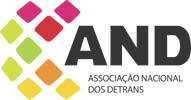 WWW.AND.ORG.BR